FlashPatch: Spreading SoftwareUpdates over Flash Drives inUnder-connected Regions
5th ACM DEV – San Jose, California
5 December 2014
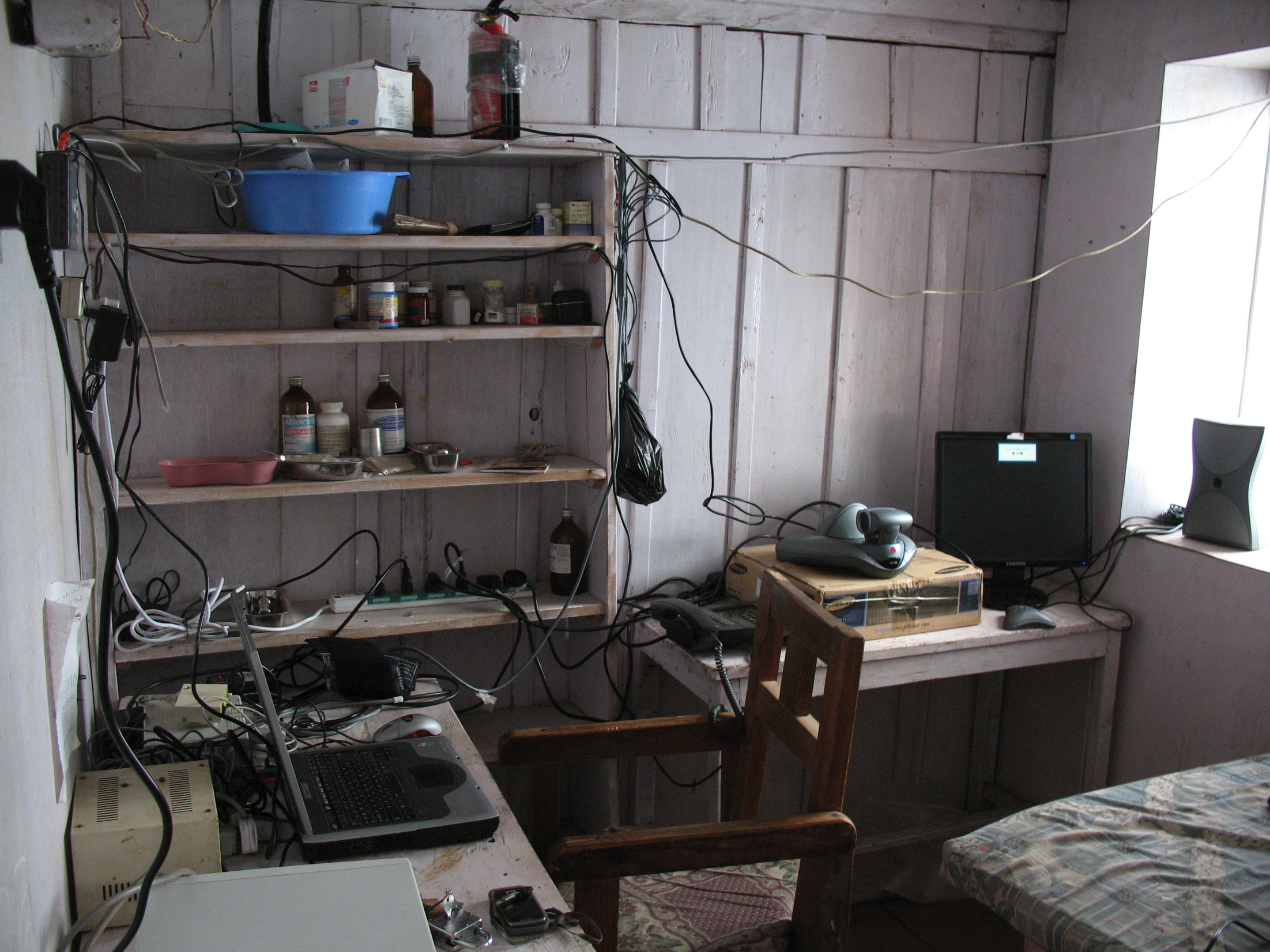 Expensive, low-bandwidth connection…

…good enough for email
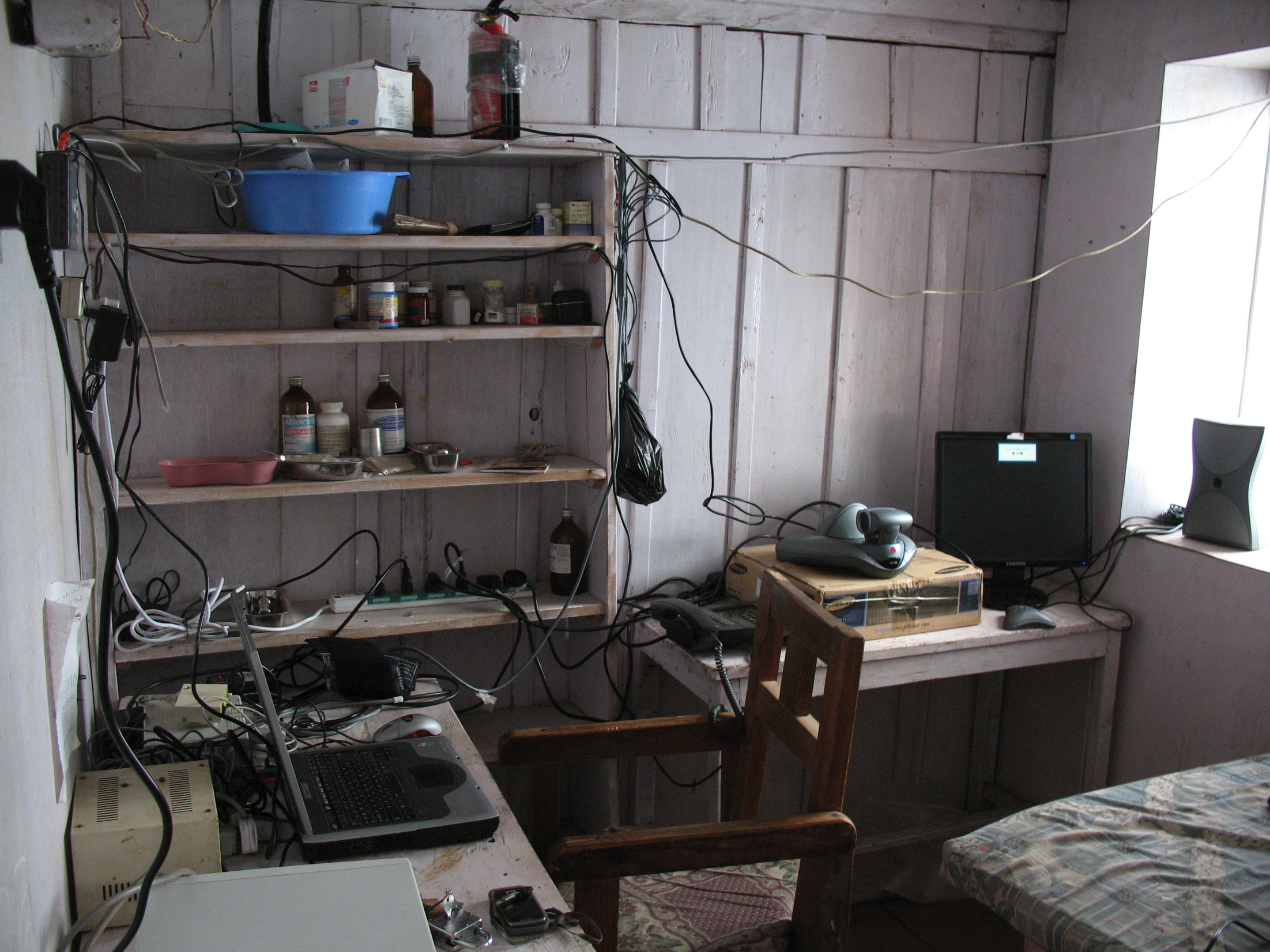 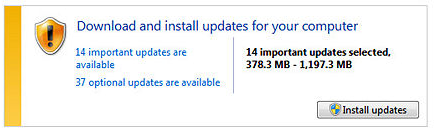 Wait a minute…
1,197.3 MB !?!?!
Let’s do the math
Offline computers are never able to download updates.
Example: 100 MB software update

Cost
100 MB download: USD 5.64 (MTN Nigeria)
Daily GDP per capita: USD 8.23 (World Bank)

Time
On EDGE, get 120 Kb/s max throughput
Two hours to download
Paradox of Updates
If you DO update 
Expensive
Time-consuming
Unclear benefits
If you DO NOT update
Vulnerable to flash-borne malware
Software bugs
Is there a better way to spread software updates?
Goal
Build a system for distributing software updates that is:

 Realistic: no new hardware
 Easy to use: no training
 Effective: faster/cheaper than status quo
Outline
Motivation
System design 
Evaluation
Conclusions
Outline
Motivation
System design 
Evaluation
Conclusions
The Idea
Use a vector for virus transmission…
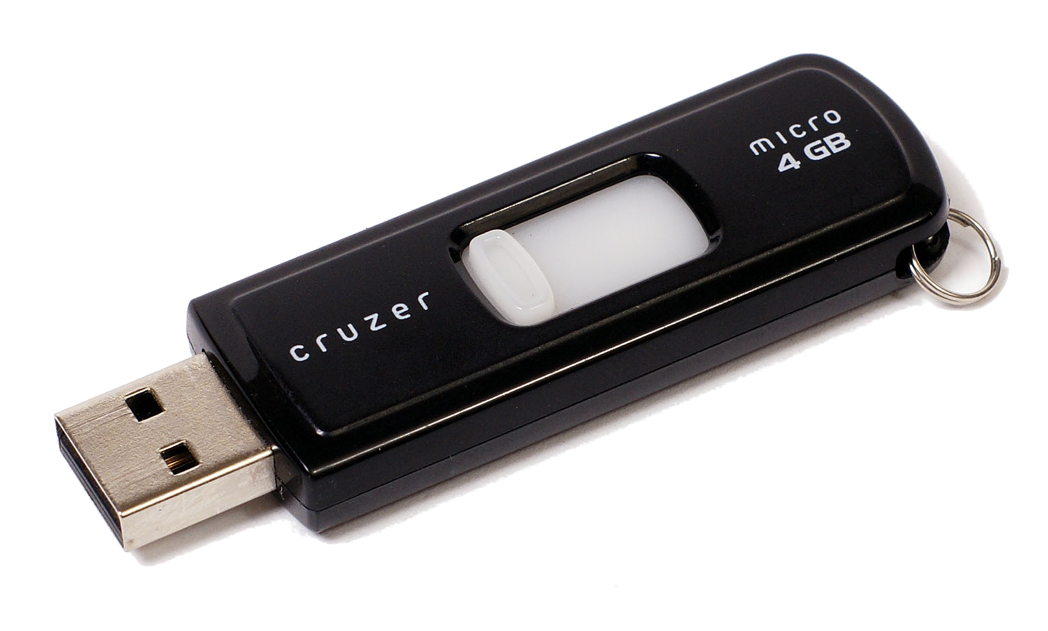 …as a vector forupdate propagation.
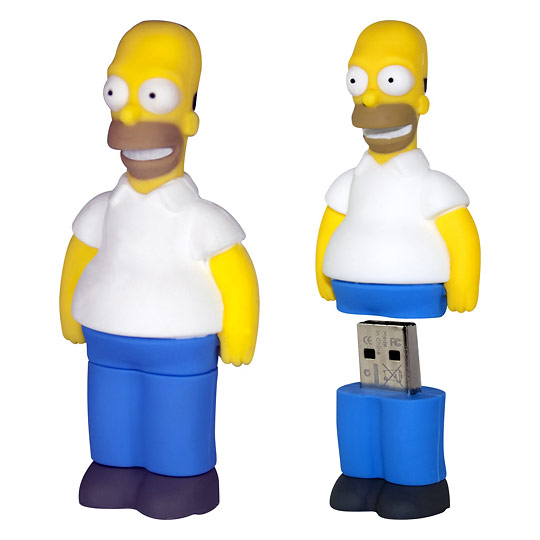 Flash Drives
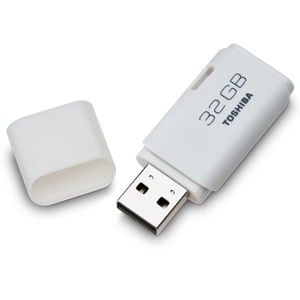 …are ubiquitous
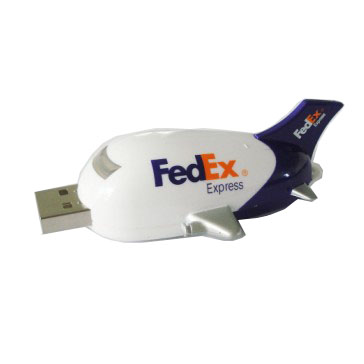 …are high-
bandwidth
… circulate quickly
FlashPatch
Copy updates to/from flash drives as they go by




Updates “piggyback” on thepre-existing flow of flash drives
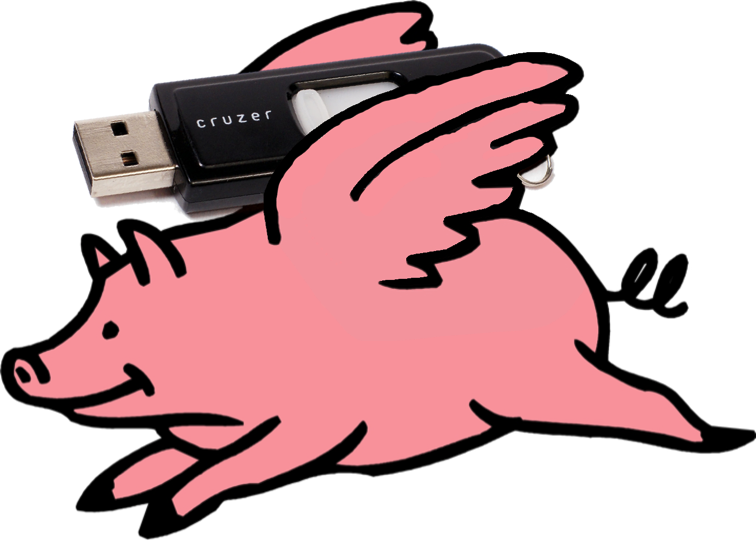 NO CHANGE in user behavior required!!!
FlashPatch is a daemon that runs on all clients
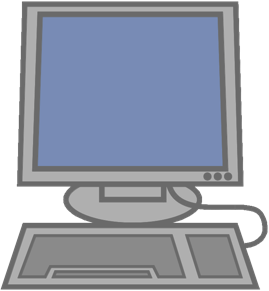 2
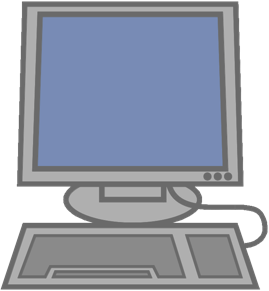 2
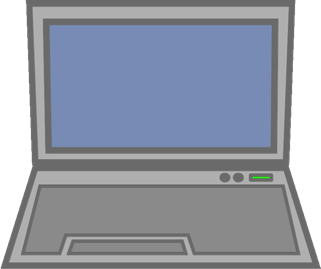 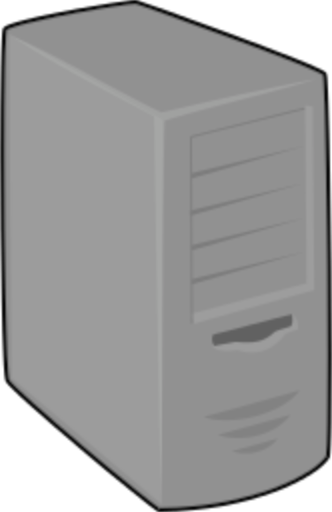 2
2
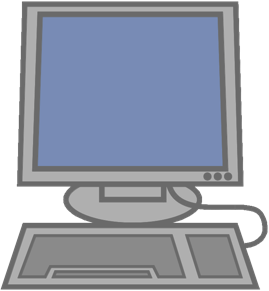 1
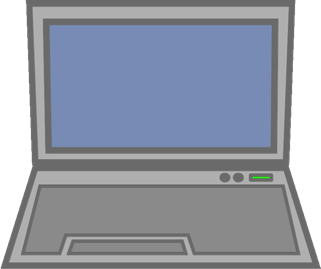 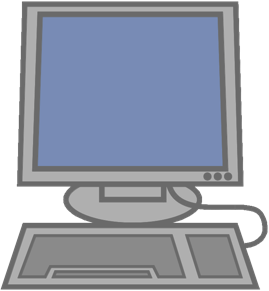 2
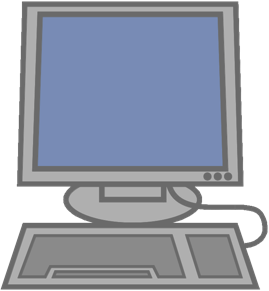 2
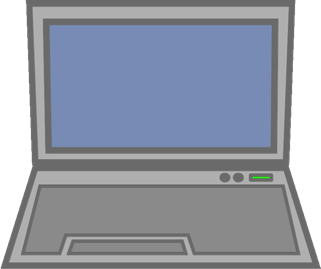 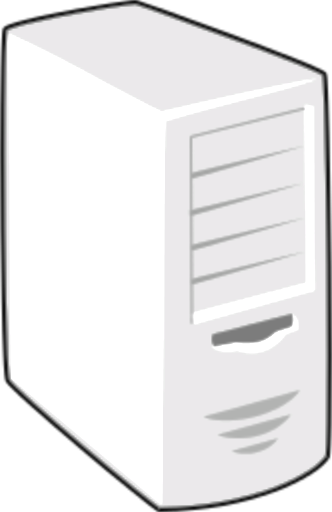 2
3
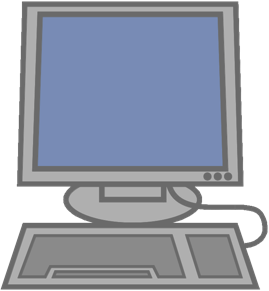 1
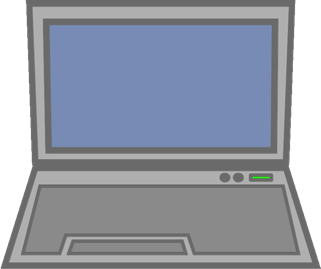 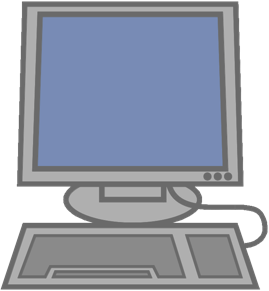 3
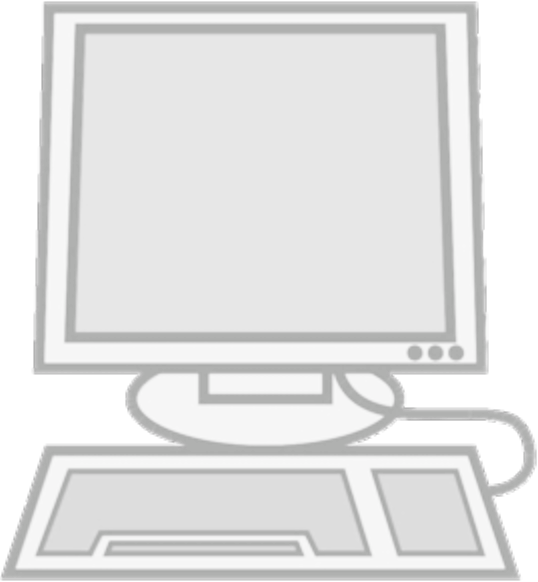 2
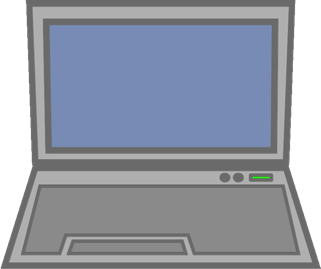 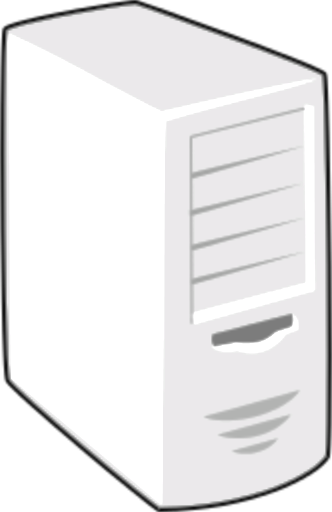 3
3
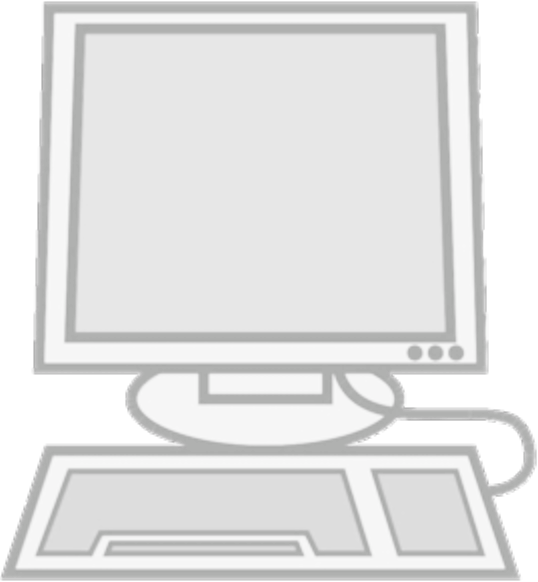 1
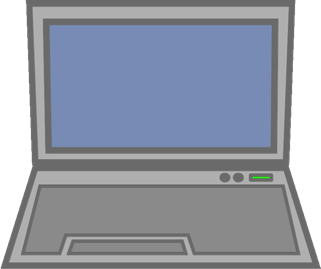 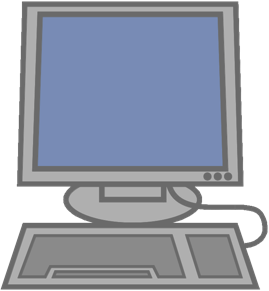 3
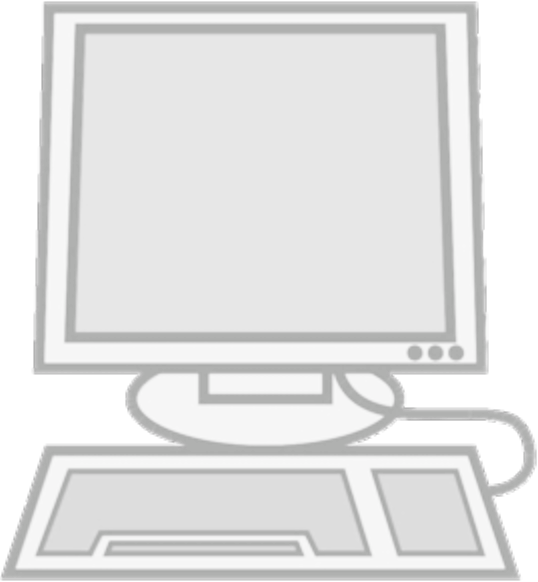 2
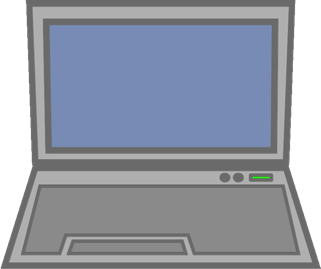 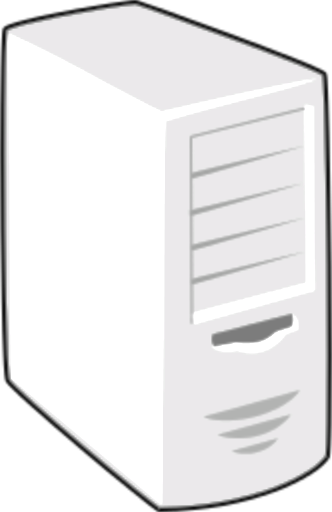 3
3
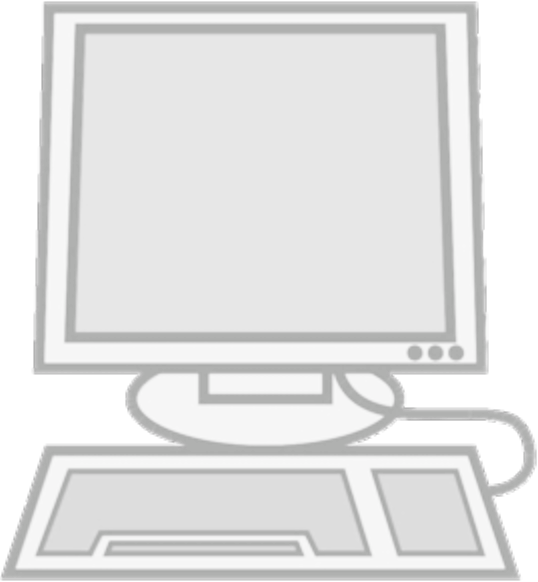 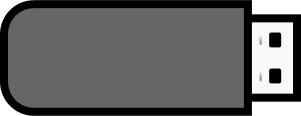 1
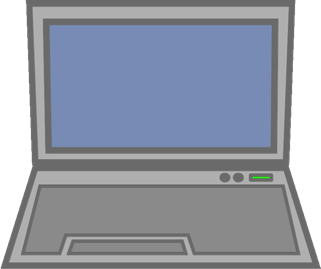 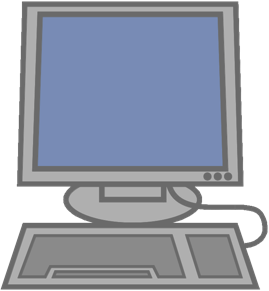 3
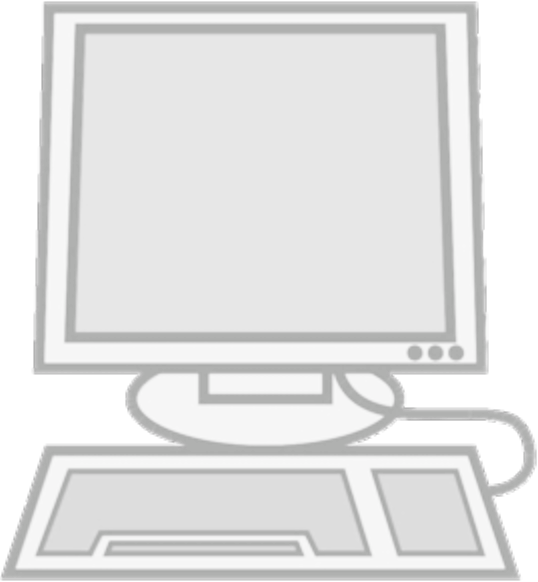 2
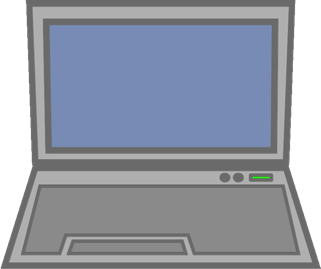 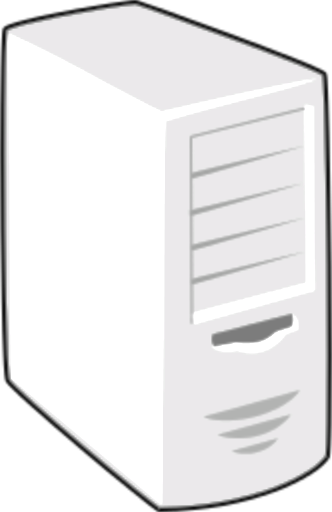 3
3
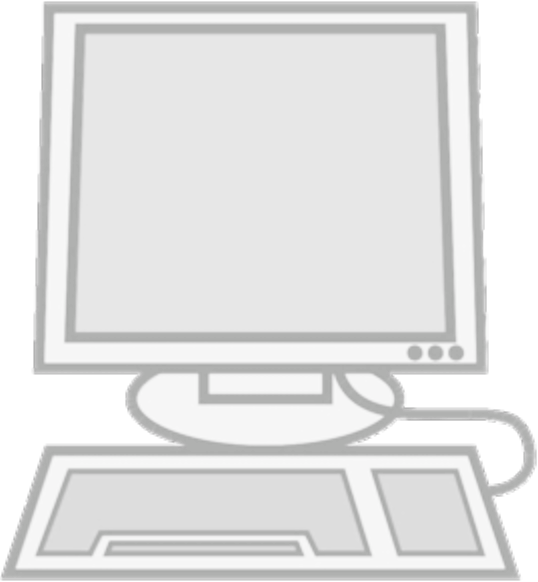 3
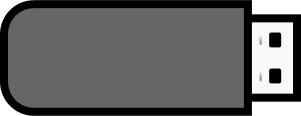 1
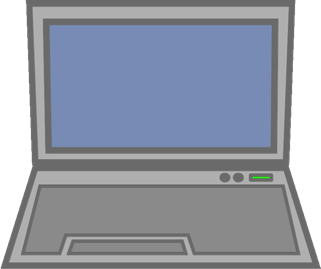 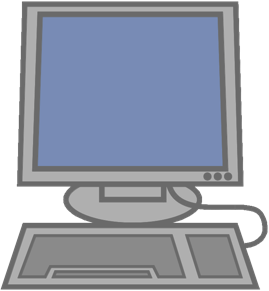 3
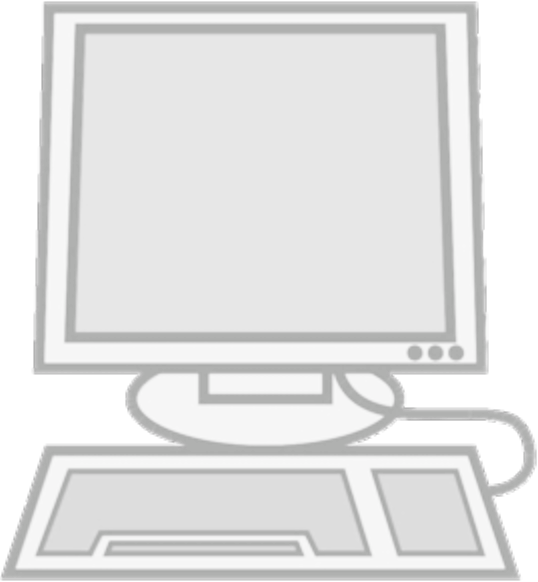 2
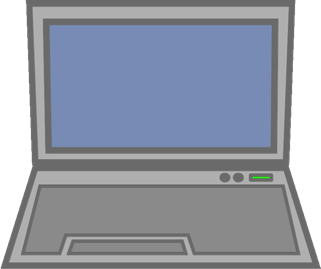 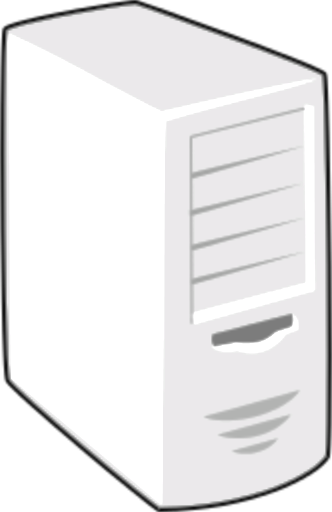 3
3
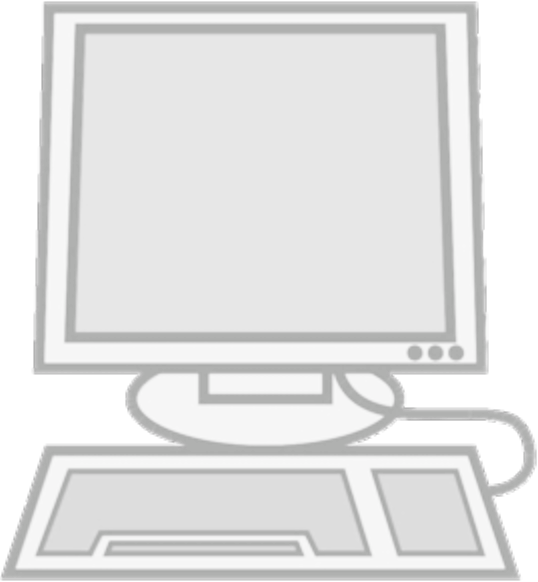 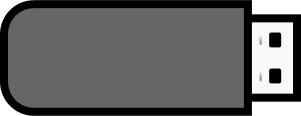 3
1
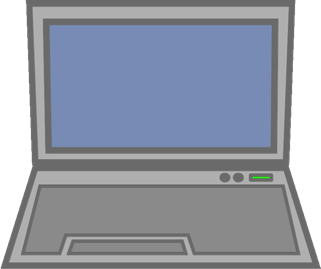 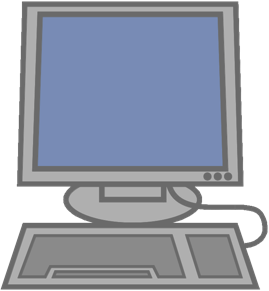 3
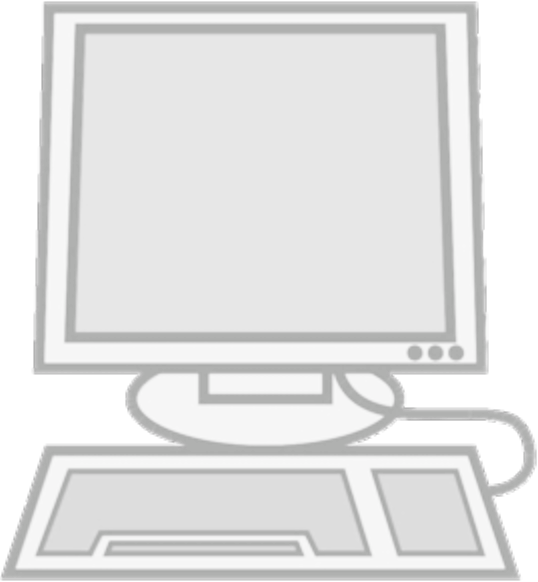 3
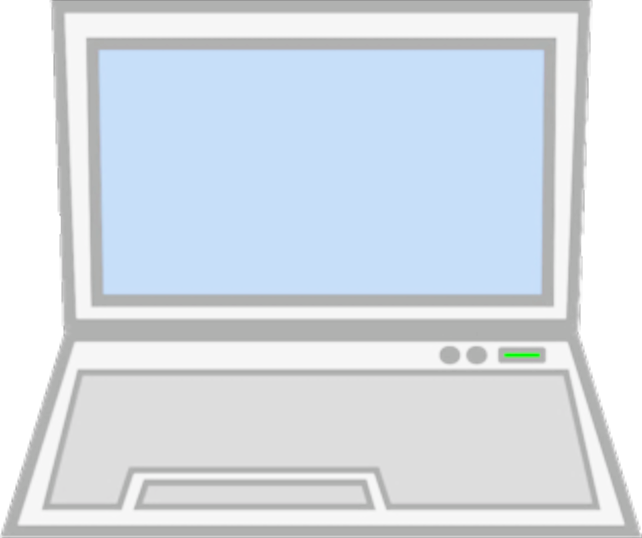 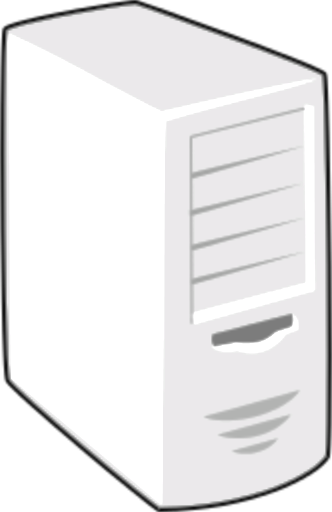 3
3
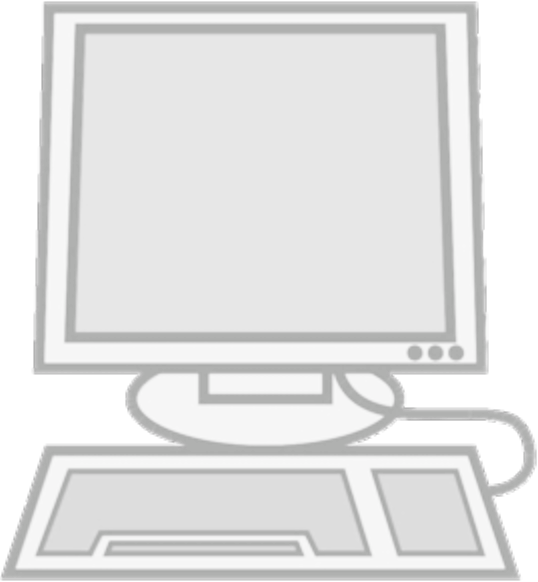 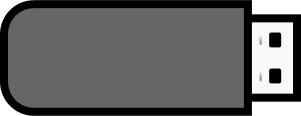 3
1
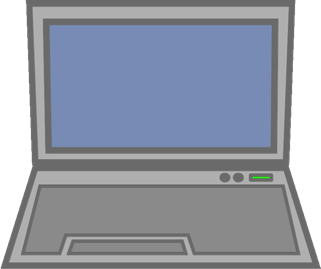 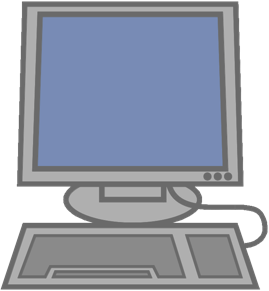 3
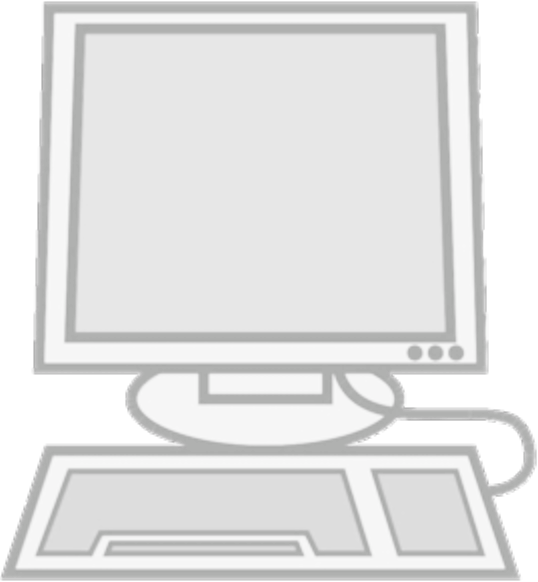 3
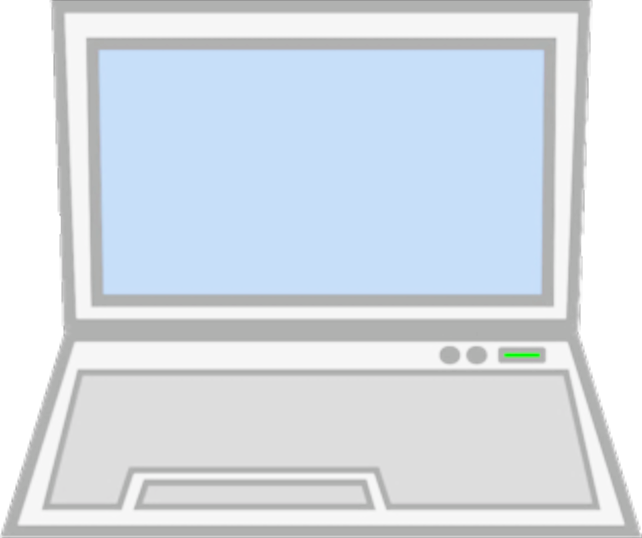 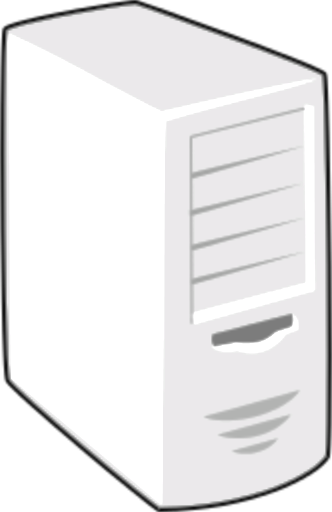 3
3
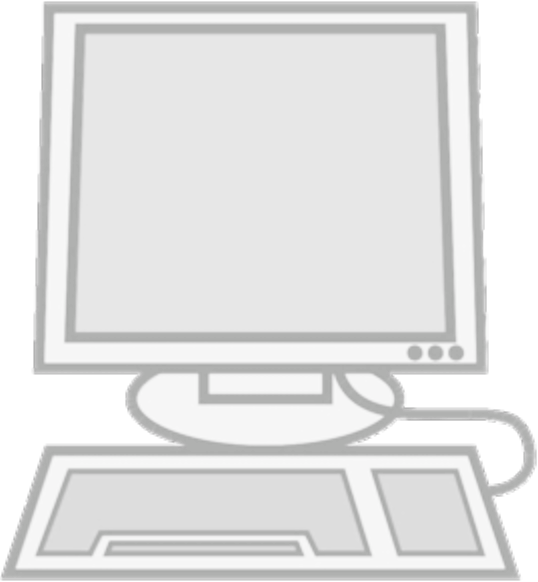 3
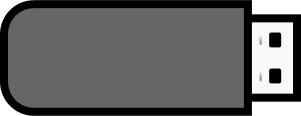 1
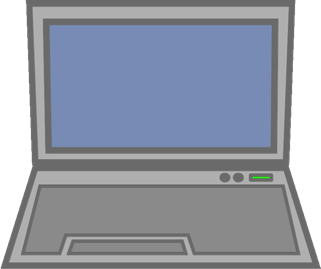 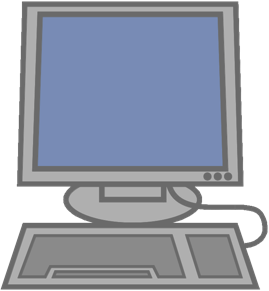 3
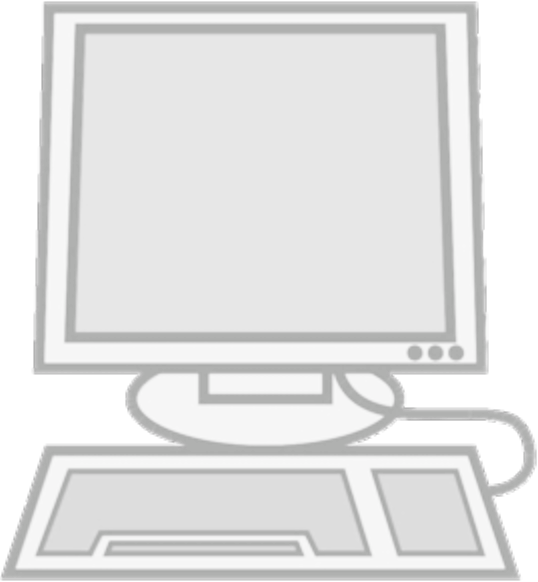 3
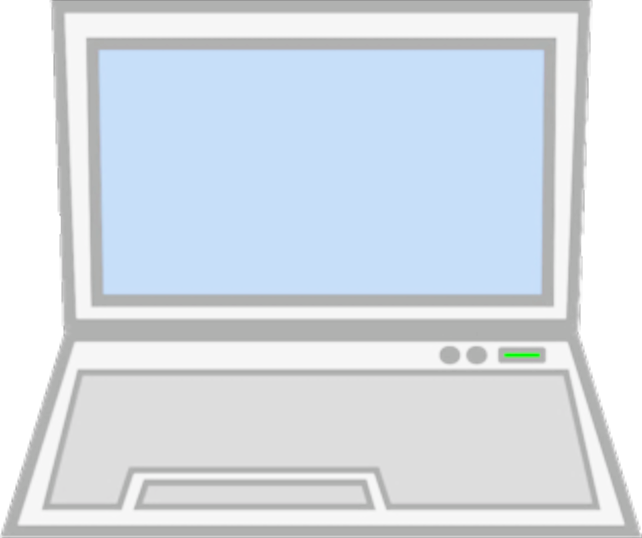 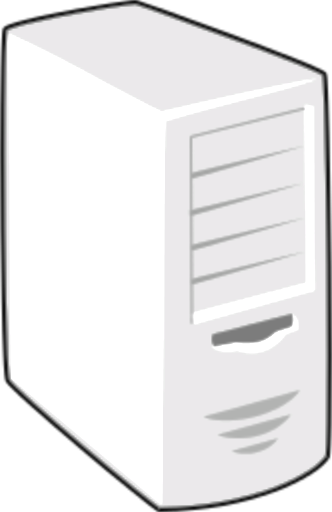 3
3
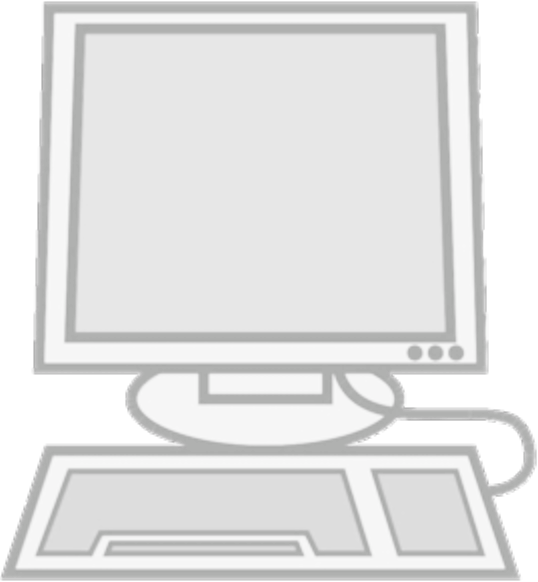 3
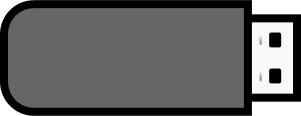 3
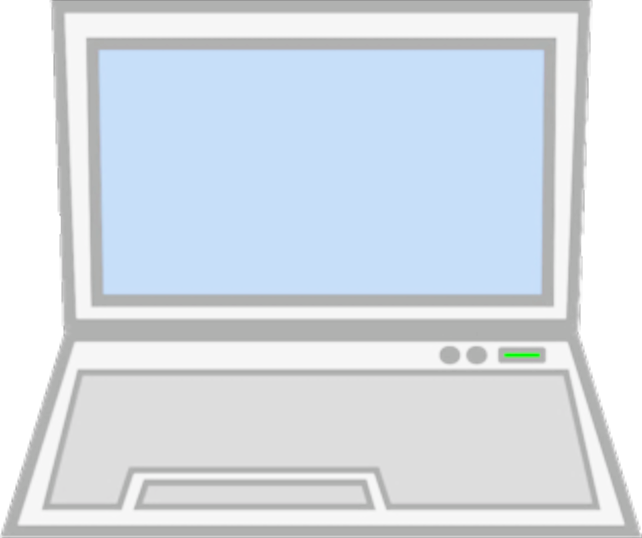 G:\Videos\MJ.mov
…
G:\FlashPatch\data.db
G:\FlashPatch\README.txt
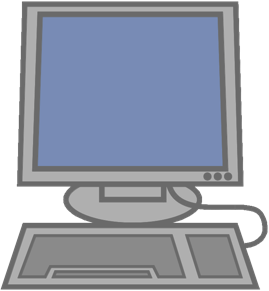 3
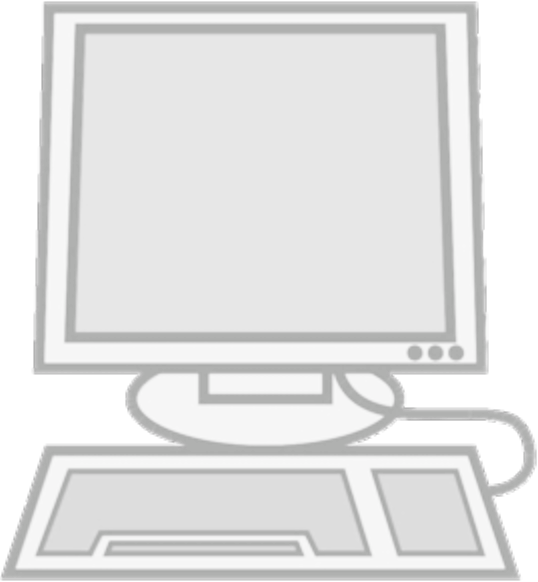 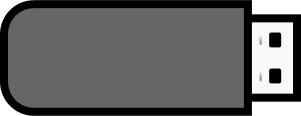 3
3
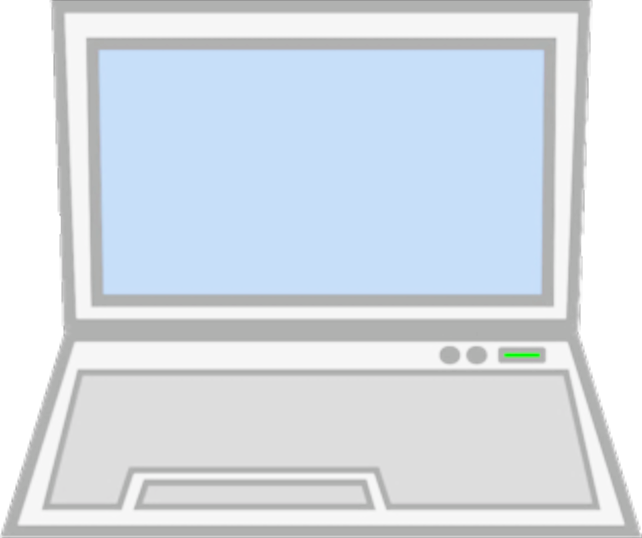 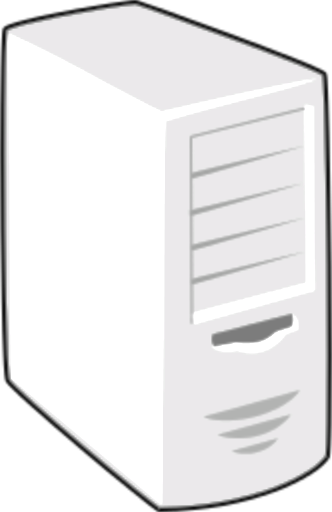 3
3
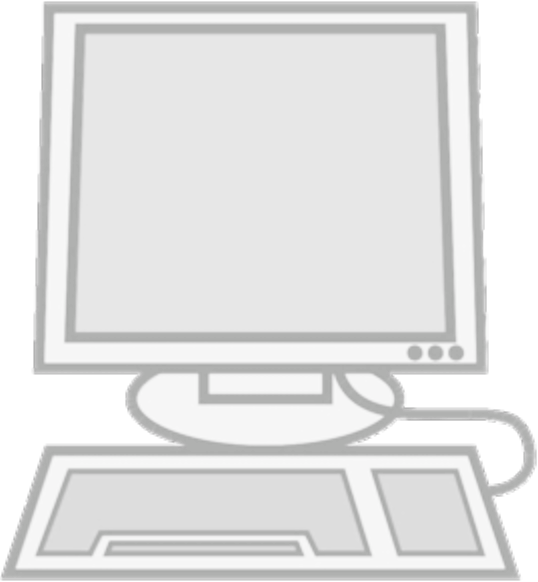 3
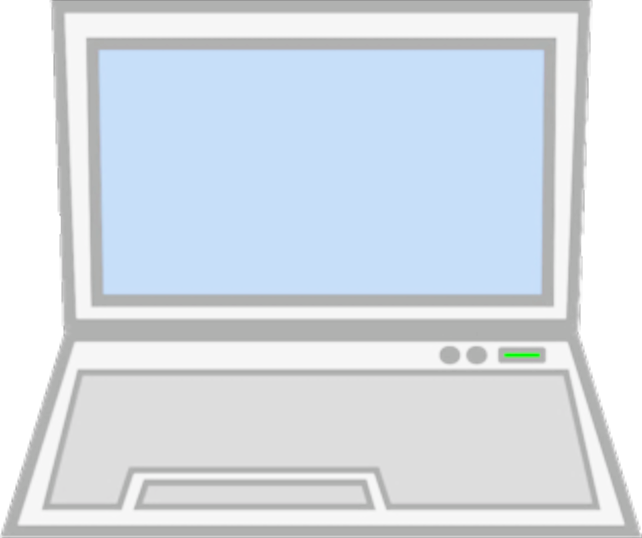 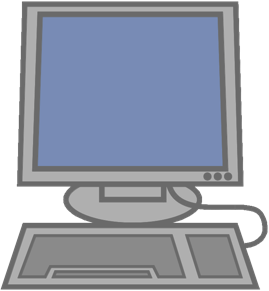 3
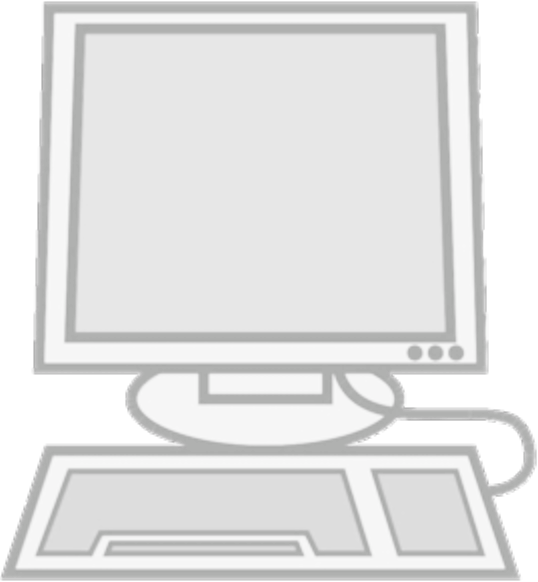 3
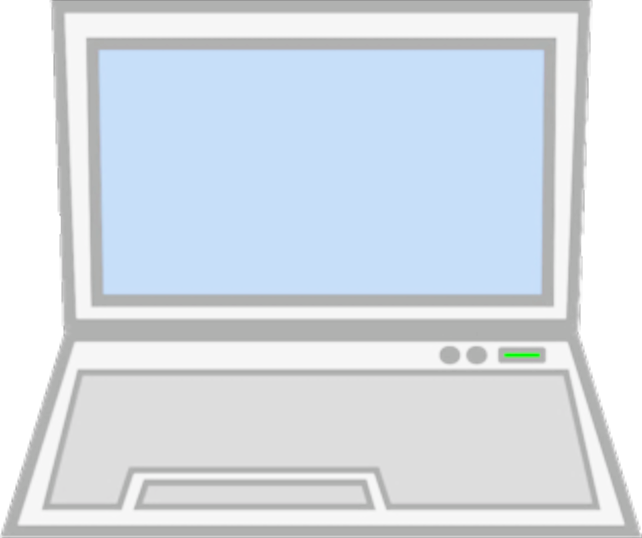 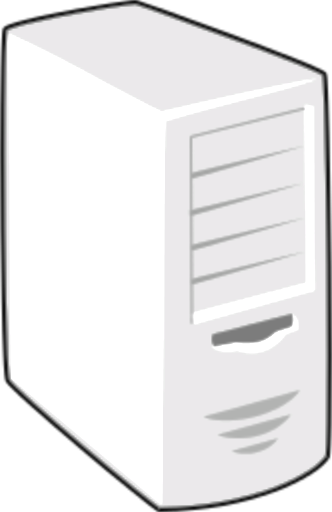 3
3
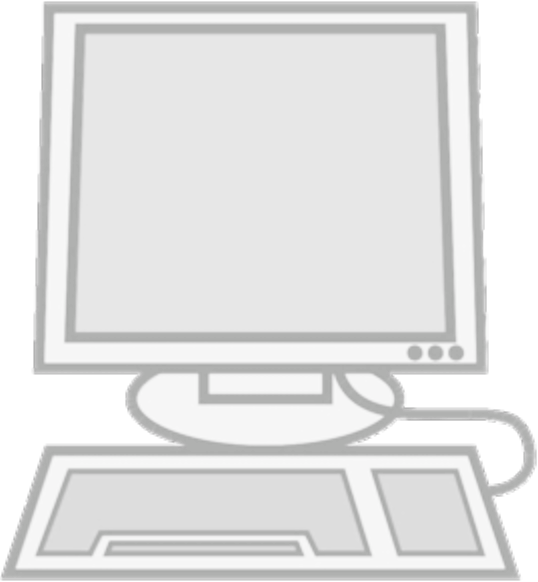 2
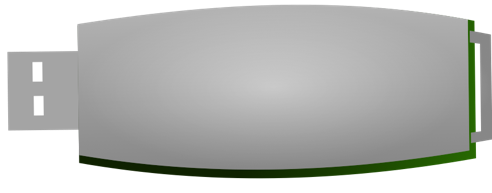 3
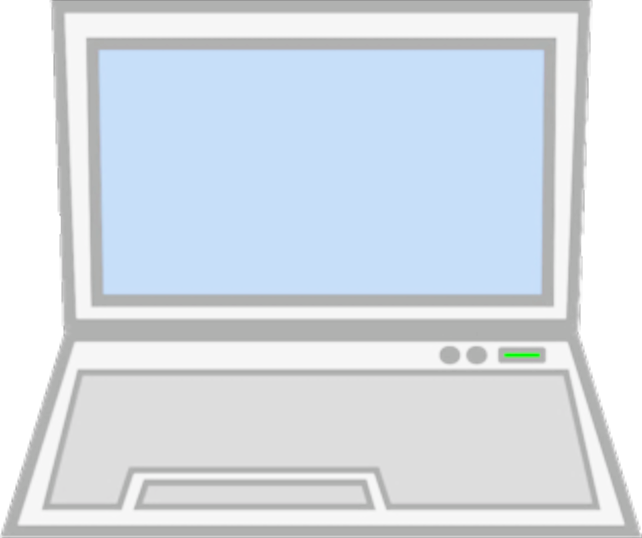 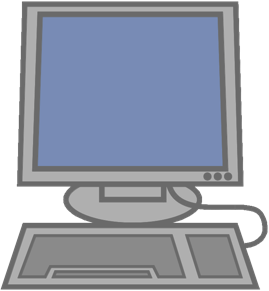 3
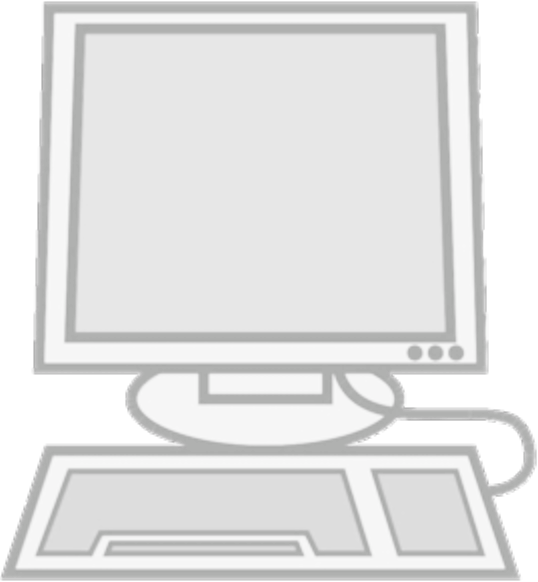 3
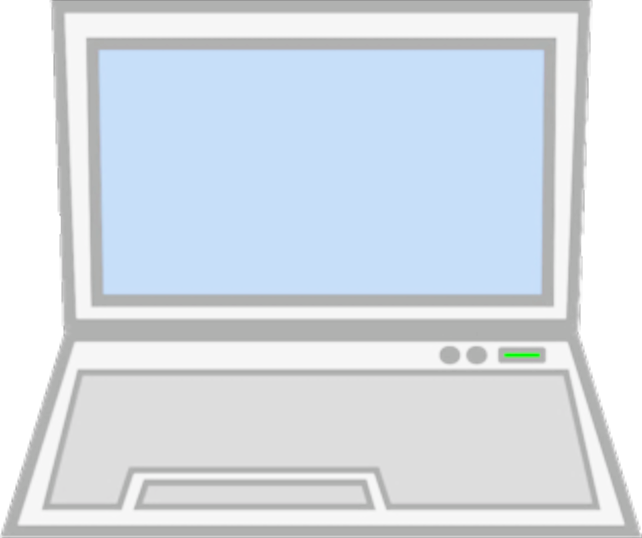 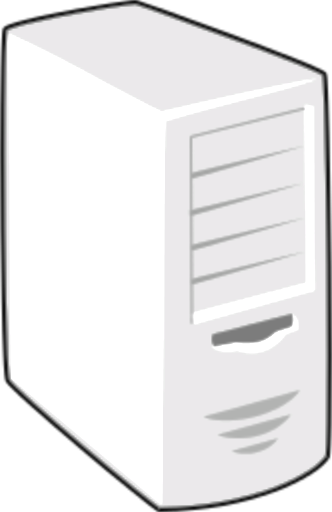 3
3
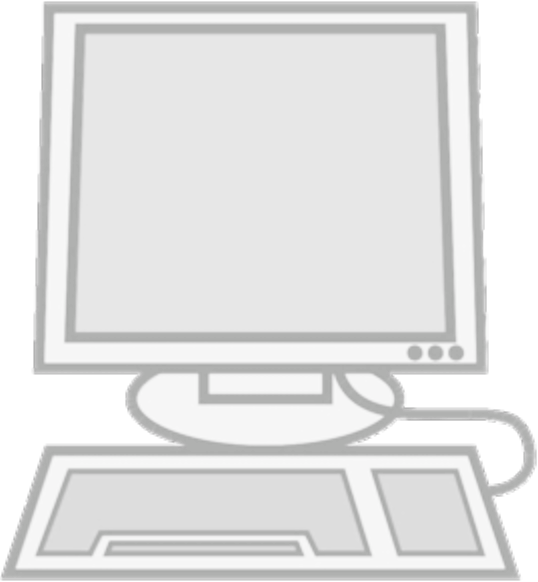 2
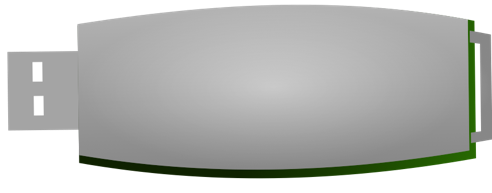 3
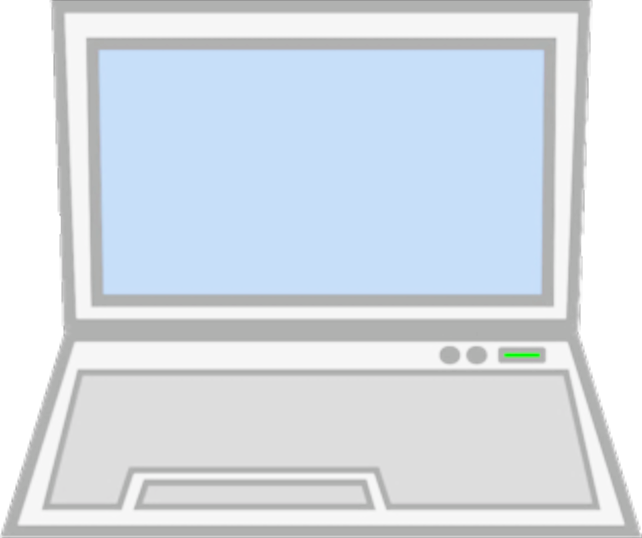 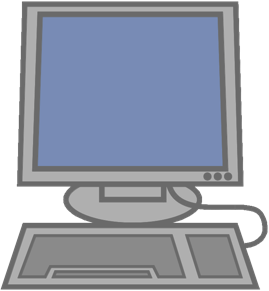 3
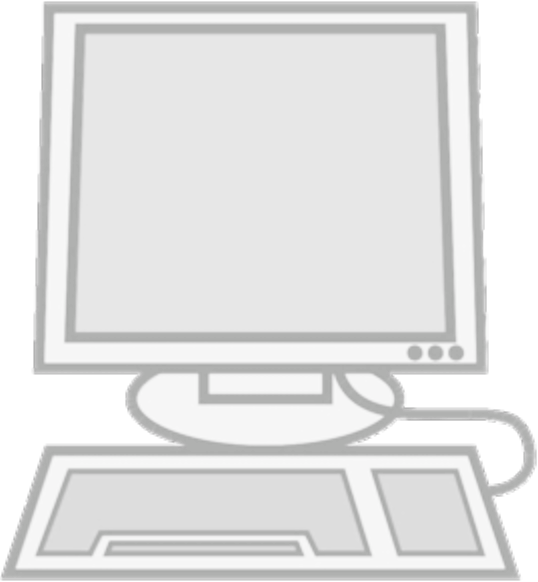 3
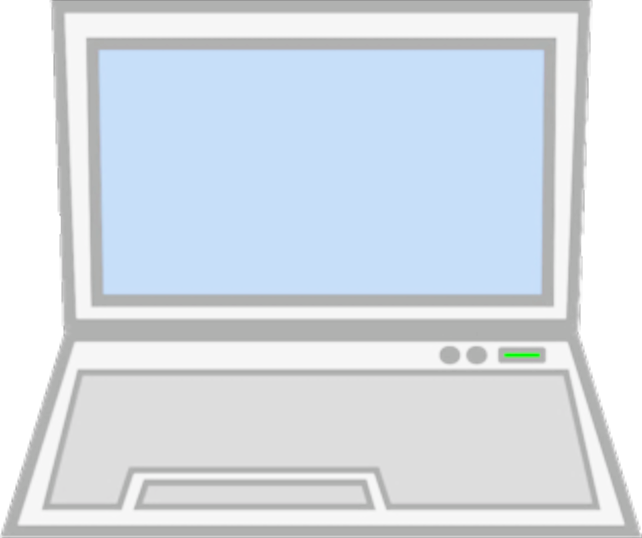 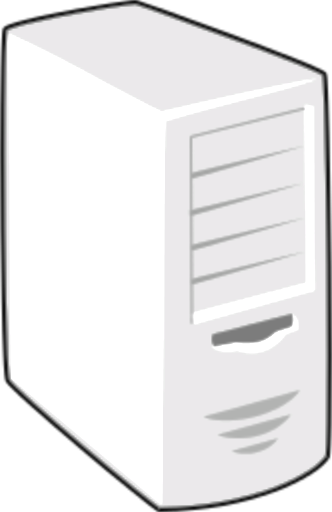 3
3
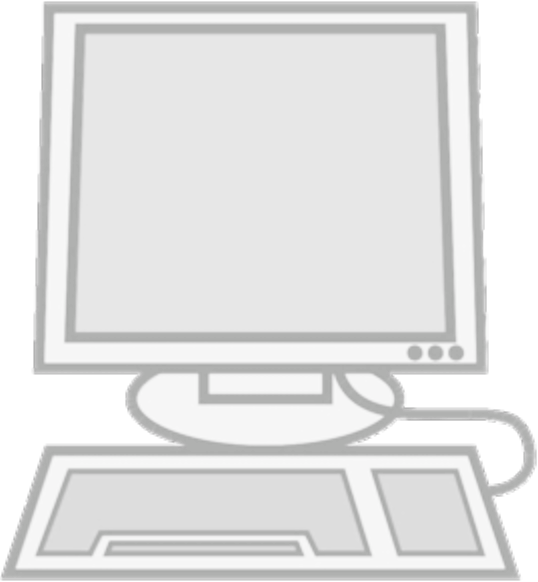 3
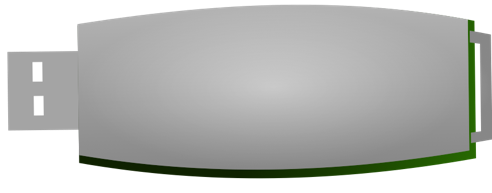 3
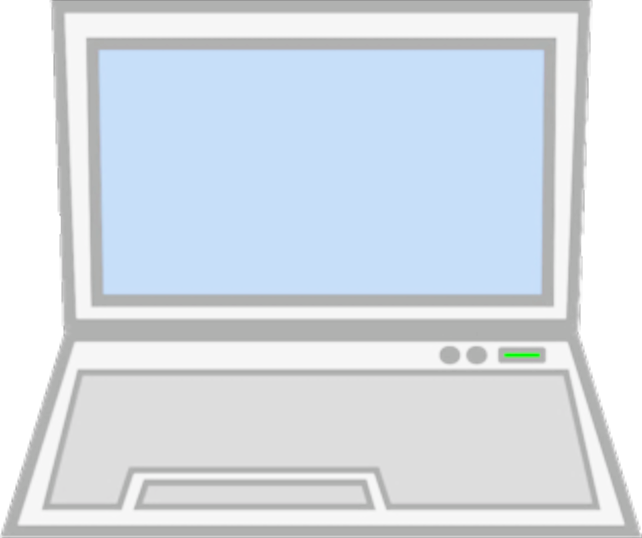 How it works
version: 15
data:    [virus defs]
sig:     0x182fbc91d…
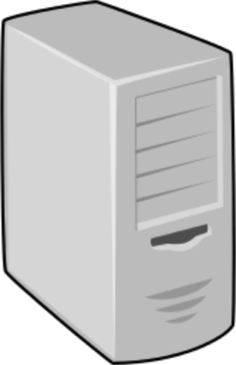 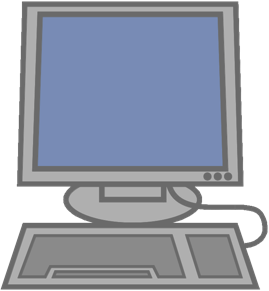 Computer running Symantec AV
Symantec
server
Properties
Consistency
	Single vendor 					No conflicting
											updates

Security
	Digital signatures 	 	No “impostor”											updates
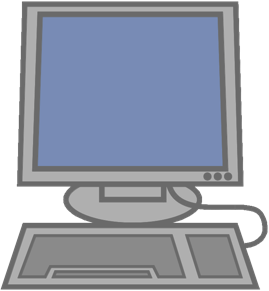 3
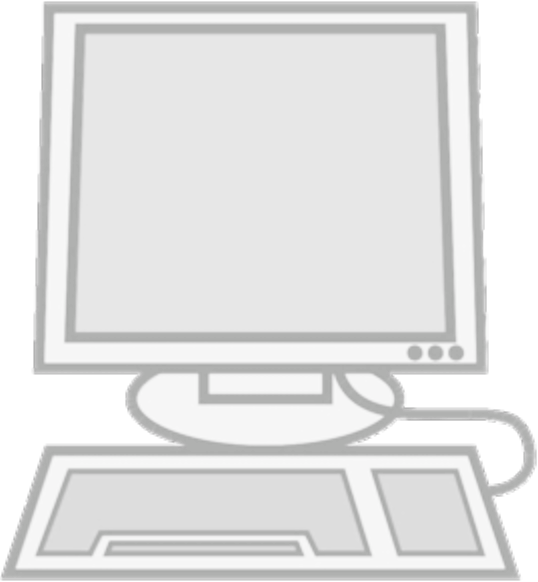 3
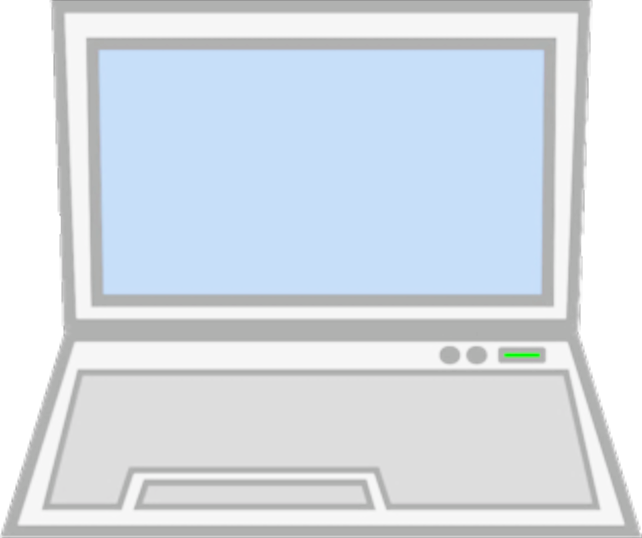 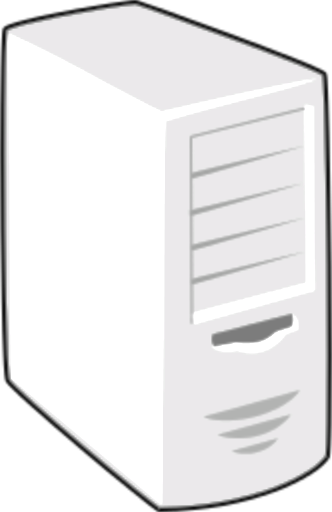 3
3
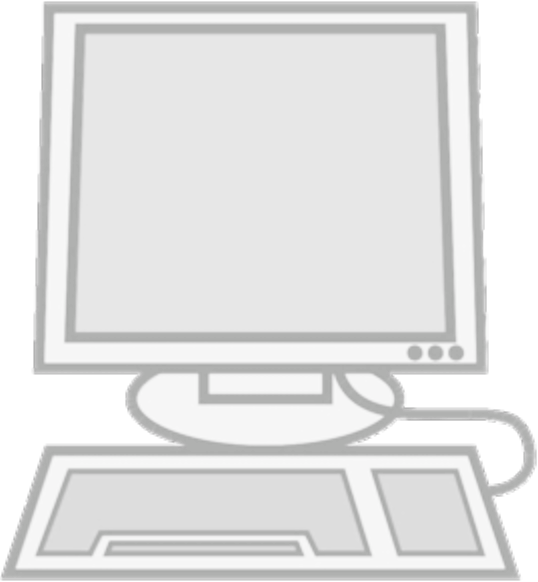 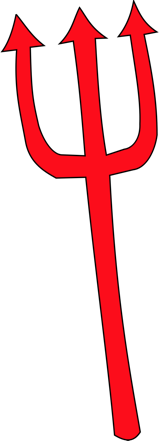 3
“4”
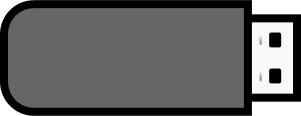 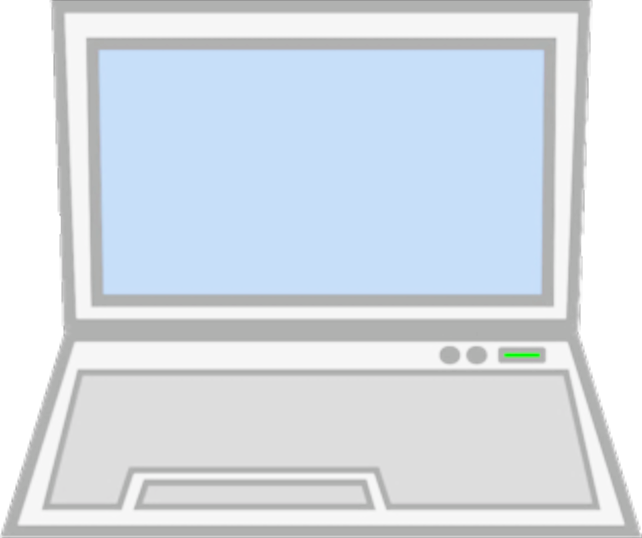 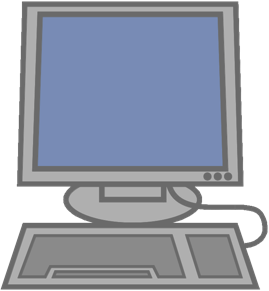 3
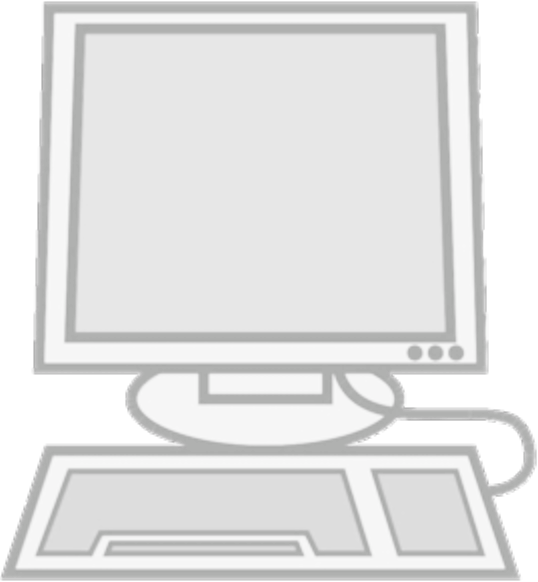 3
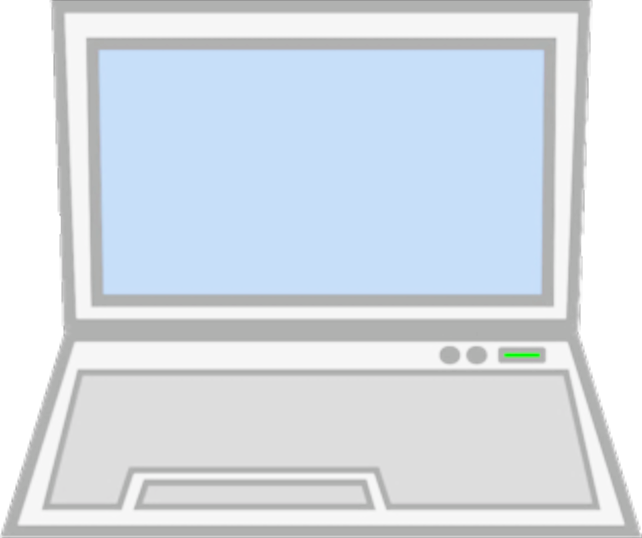 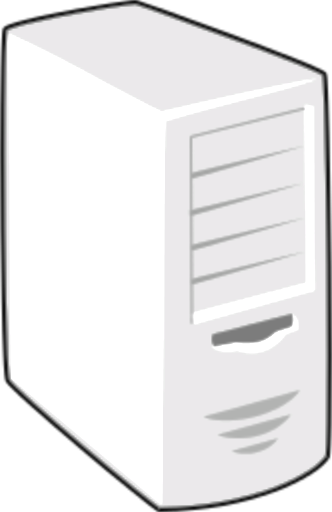 3
3
X
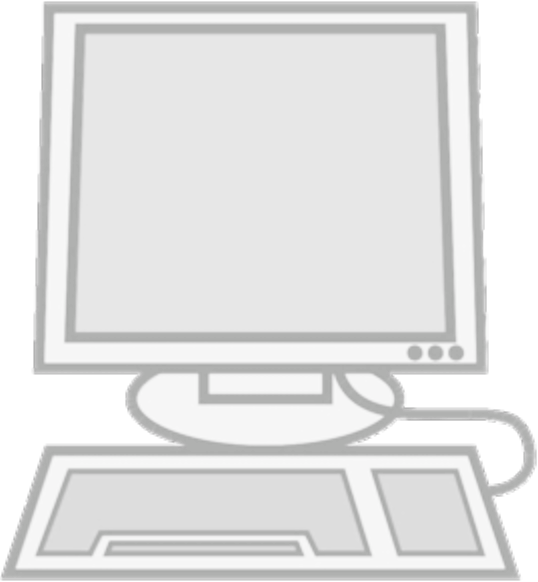 “4”
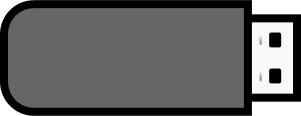 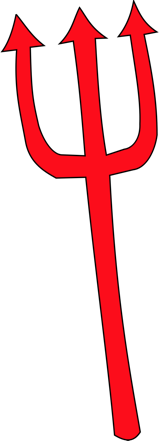 3
“4”
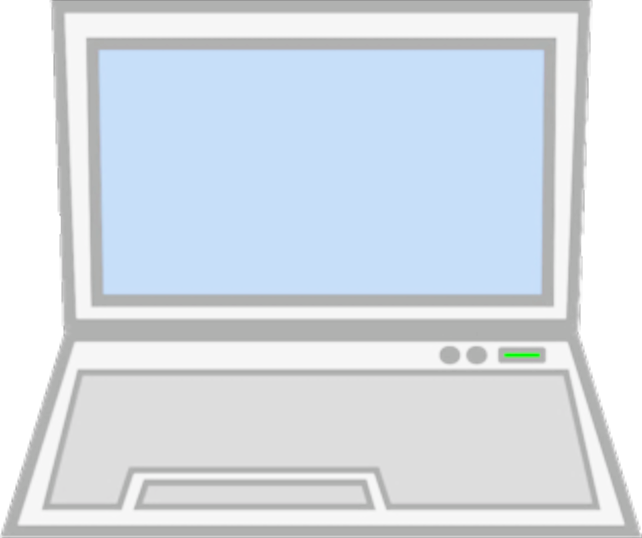 Review: Goals
✓
Build a system for distributing software updates that:

Requires no new hardware
		Runs on JWXPBs (Junky Windows XP Boxes)
Requires no training
		No user intervention after install
Is more effective than status quo
✓
?
Outline
Motivation
System design 
Evaluation
Conclusions
Research Questions
How quickly do flash drives move?
How prevalent are viruses? Which ones?
Is FlashPatch effective?
Implementation: Virus scanner
Based on open-source ClamAV
3,400 lines of C#
Spreads DB updates via FlashPatch
Scans all inserted flash drives for viruses
Sends back “anonymized” log files
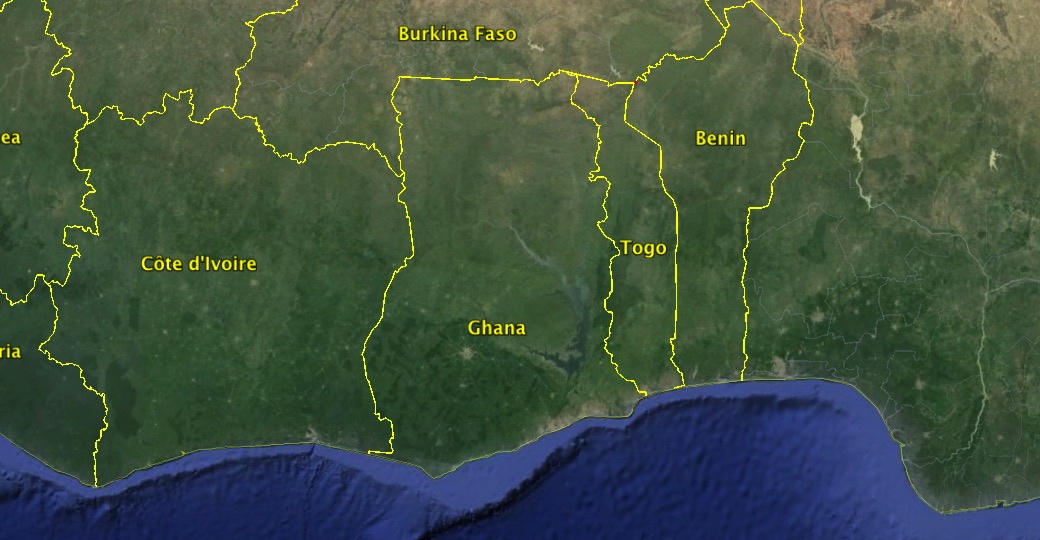 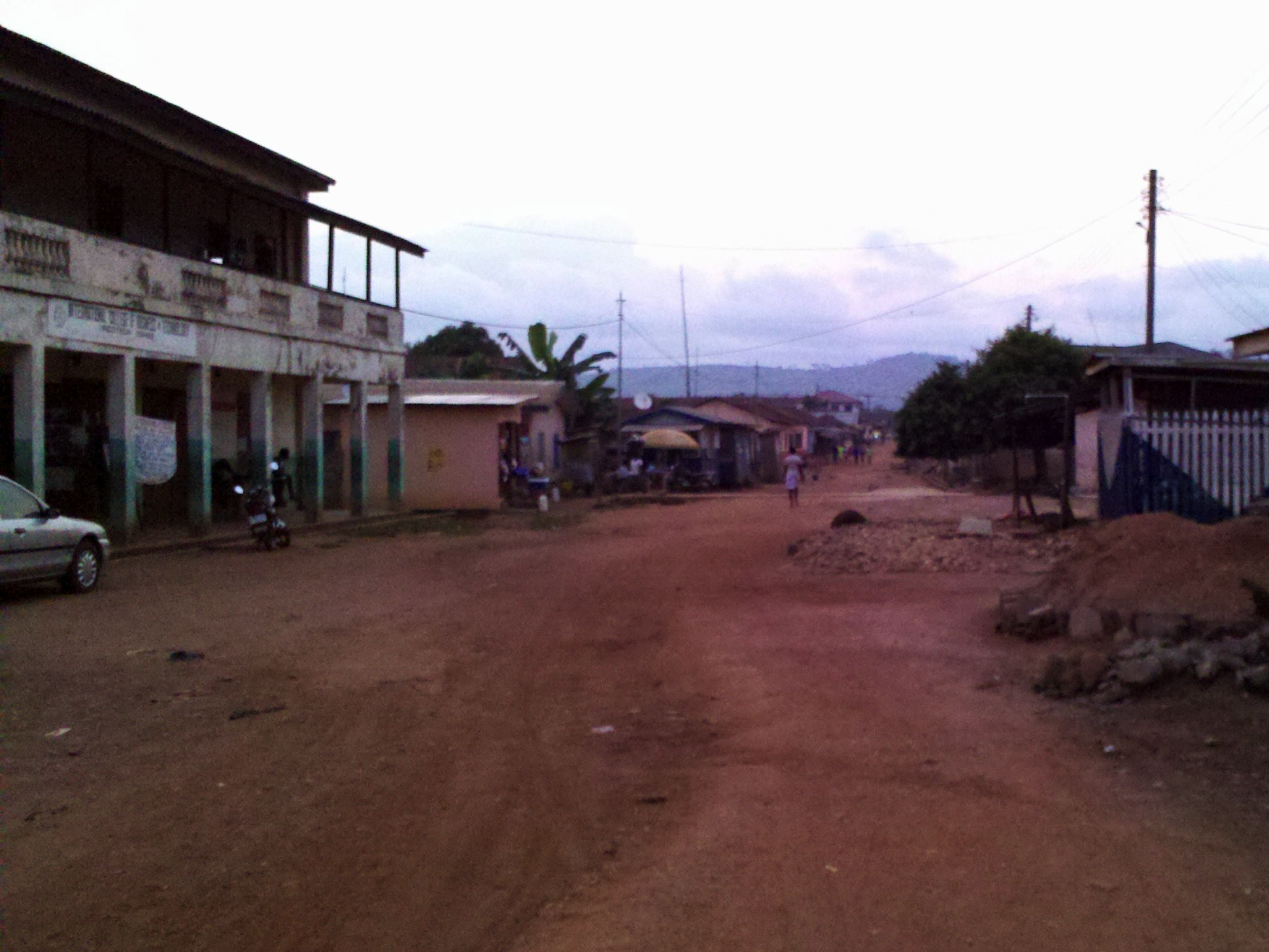 Hohoe
Population: 	50,000 people
Handful of Internet cafés
Mostly EDGE with some 3G
Ethical Considerations
Informed consent
Resource use (flash space)
Limited distribution (we install the daemon)
Opt out
Privacy (MACs, IPs, file names)
Deployment
Deployed at:
6 Internet cafes
1 secondary school
1 graphic design shop
63 machines total

Between July 2013 and March 2014
Q1: How quickly do flash drives move?
Half of the machines saw 10+ drives
14 machines saw no flash drives
Q1: How quickly do flash drives move?
Large connected component
Disconnected machines
Q2: How prevalent are viruses?
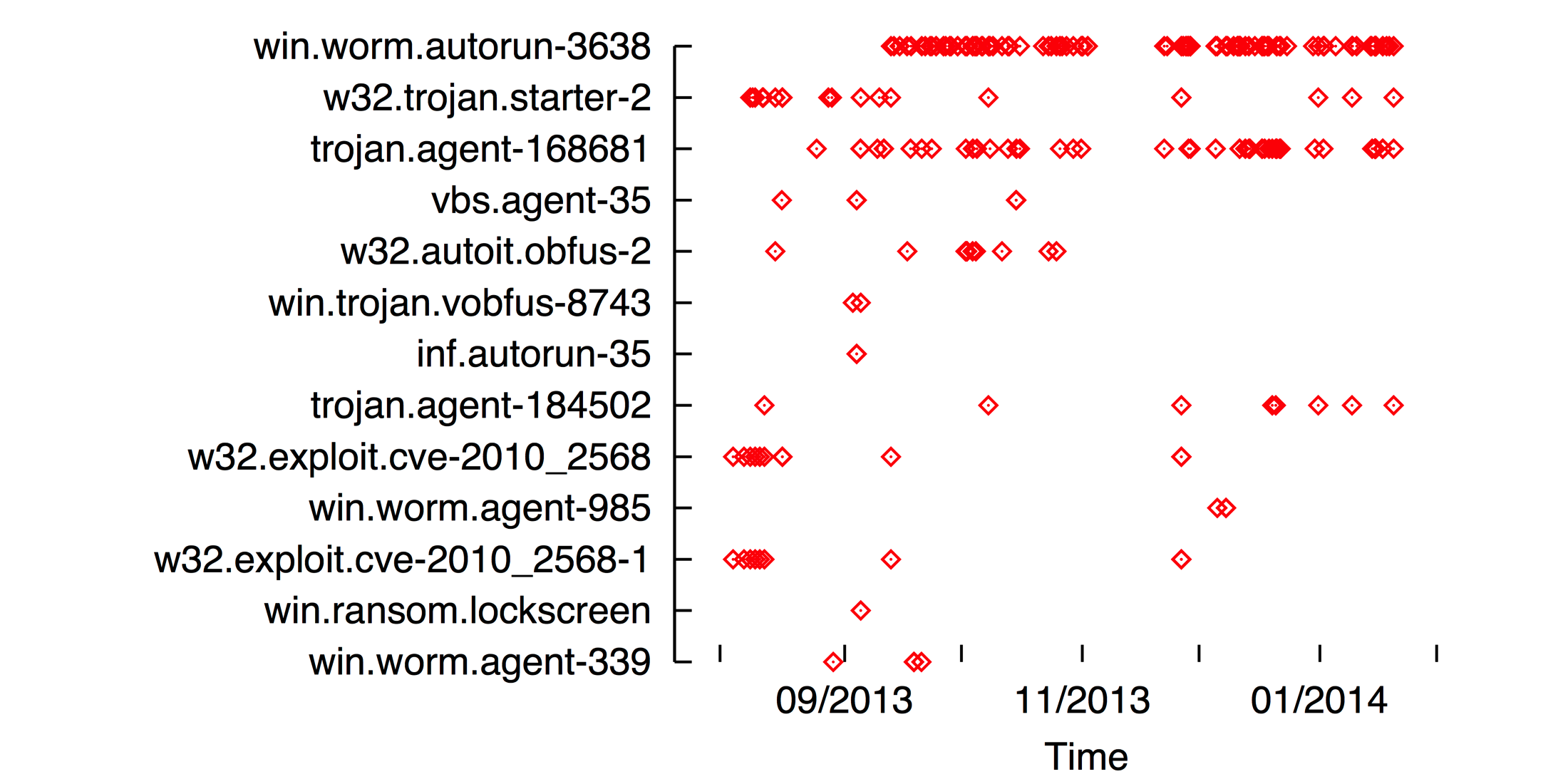 Q2: How prevalent are viruses?
Scanned 1,242 flash drives
233 had at least one infected file (19%)
10% of drives had 6+ infected files
48 distinct virus types
Max: 	130 sightings
Min: 	1 sighting

… and ClamAV doesn’t catch everything…
Q2: How prevalent are viruses?
Many YOUNG viruses
Q3: Is FlashPatch effective?
FlashPatch protects ~30% of offline machines
[Speaker Notes: Explain why only 30%]
Q3: Is FlashPatch effective?
Outline
Motivation
System design 
Evaluation
Conclusions
Final Thoughts
FlashPatch: a system for spreading software updates in under-connected regions
— No new hardware
— No training

What’s next
Could FlashPatch be built into a “real” AV?
Are there other opportunities for HW-free ICTD?
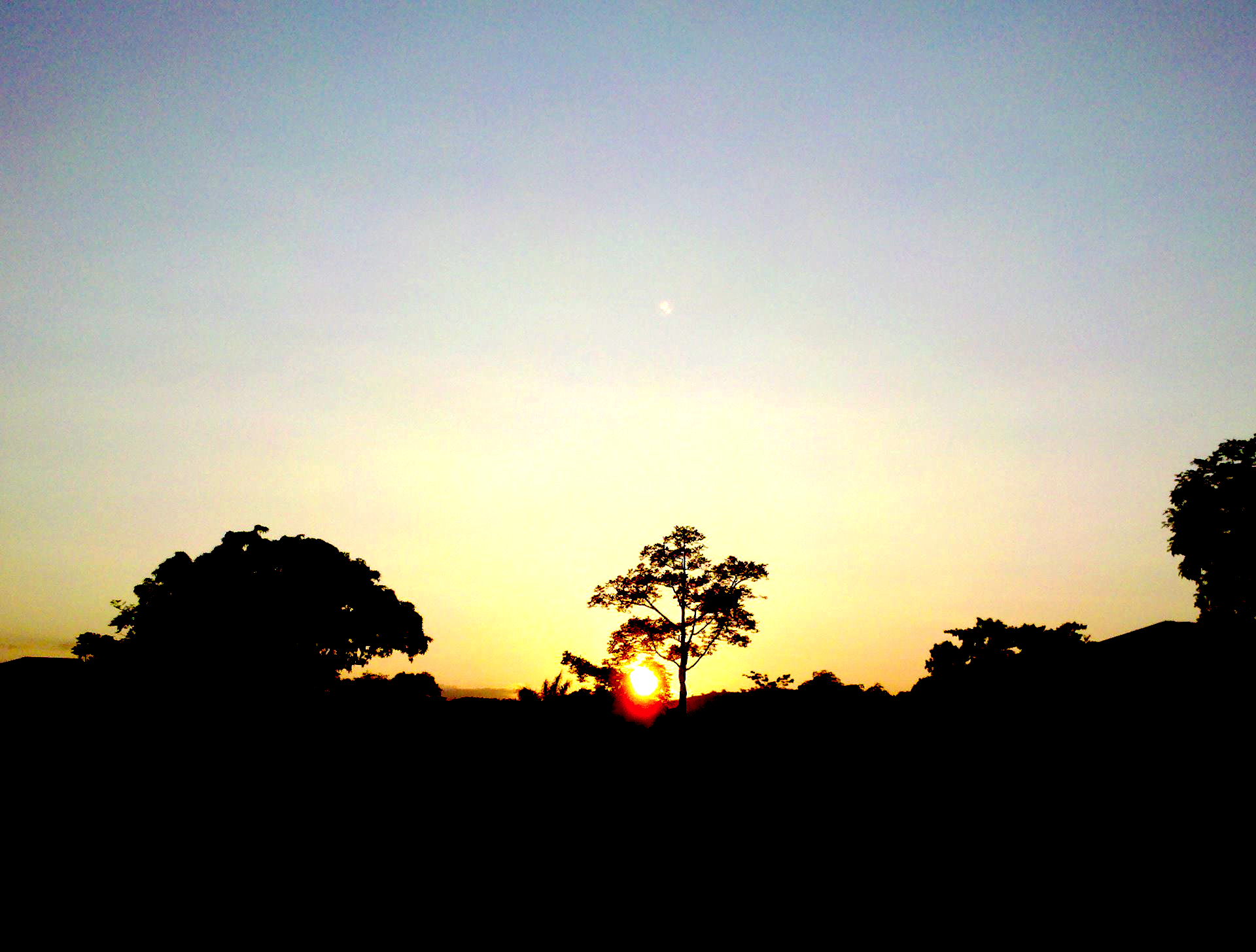